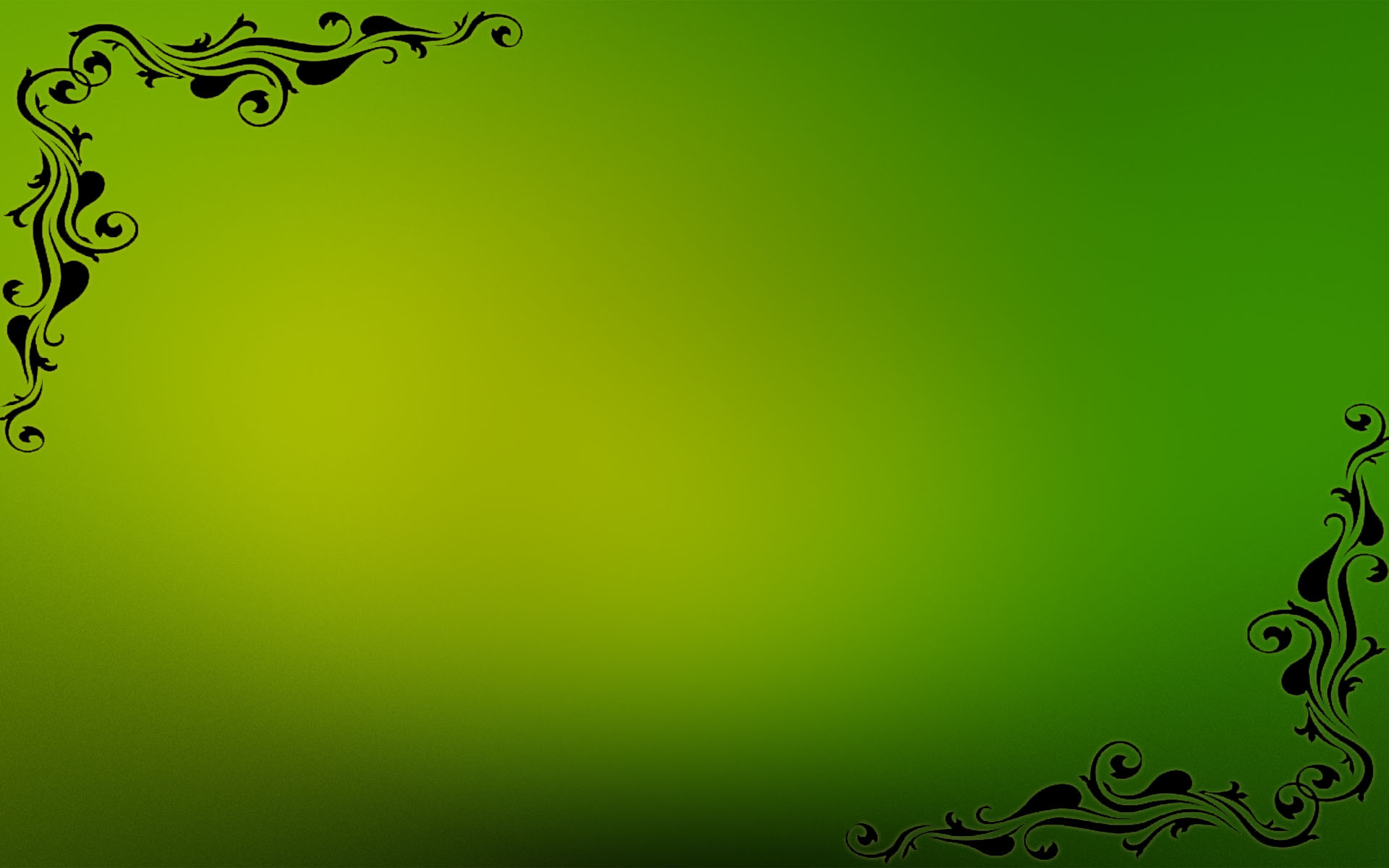 Мюнхаузен в библиотеке
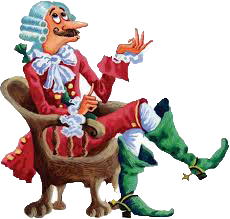 Библиопогружение
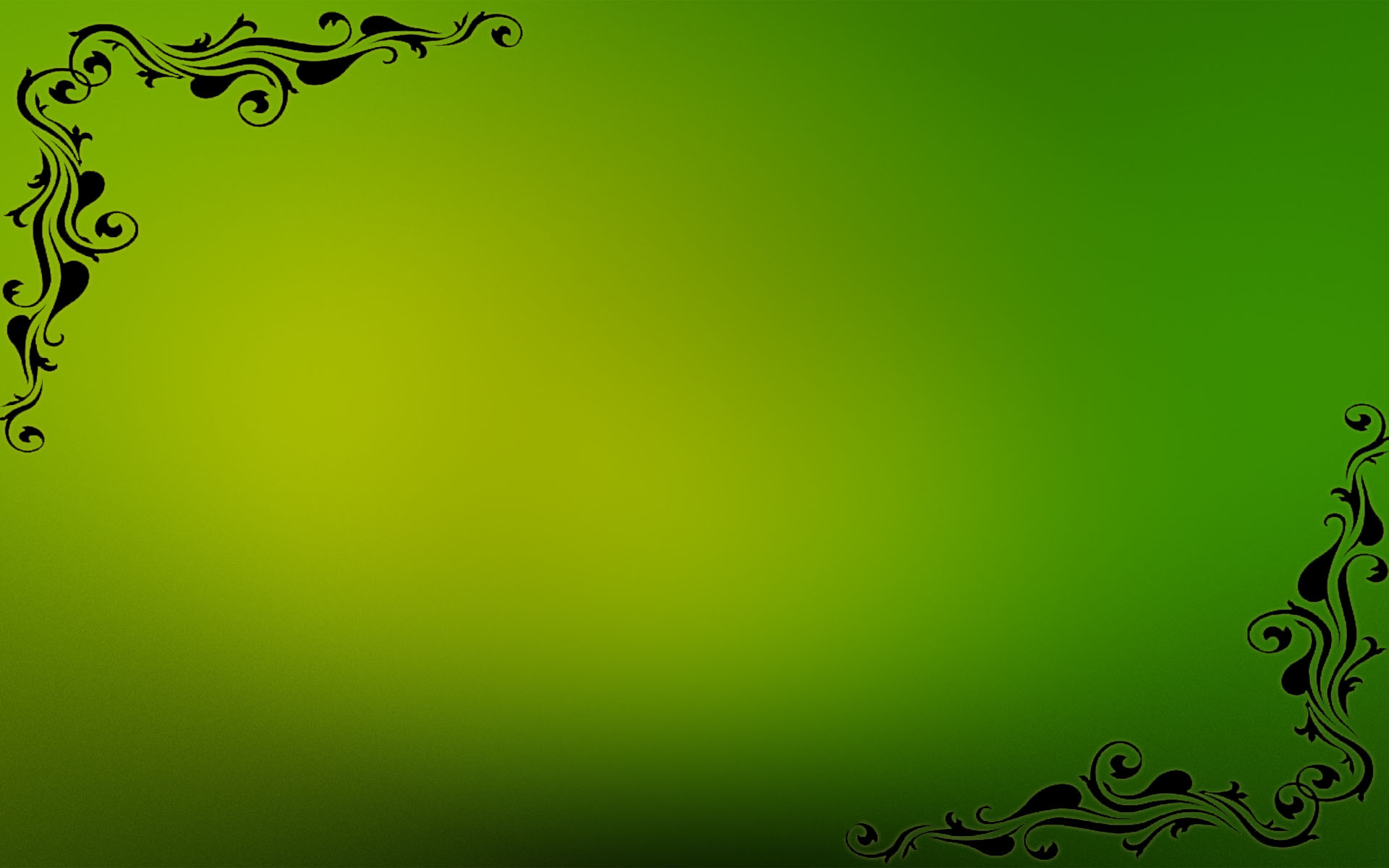 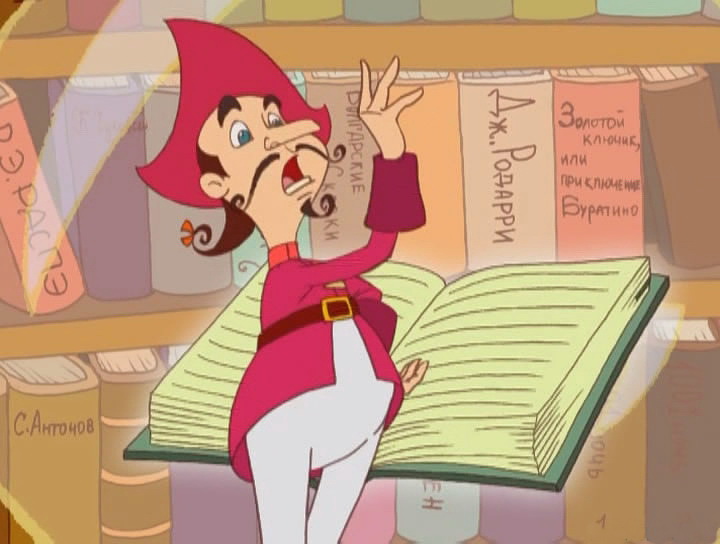 Дорогие ребята!
     У нас произошло 
    удивительное событие – 
к нам в библиотеку  пришел  один очень известный персонаж.
Узнали кто это?
Правда, наш барон потерял память…
Давайте попробуем  помочь барону  вспомнить все-все-все…
Наше библиотека как раз самое подходящее место для такого расследования. Сейчас мы все вместе будем совершать наше библиопогружение
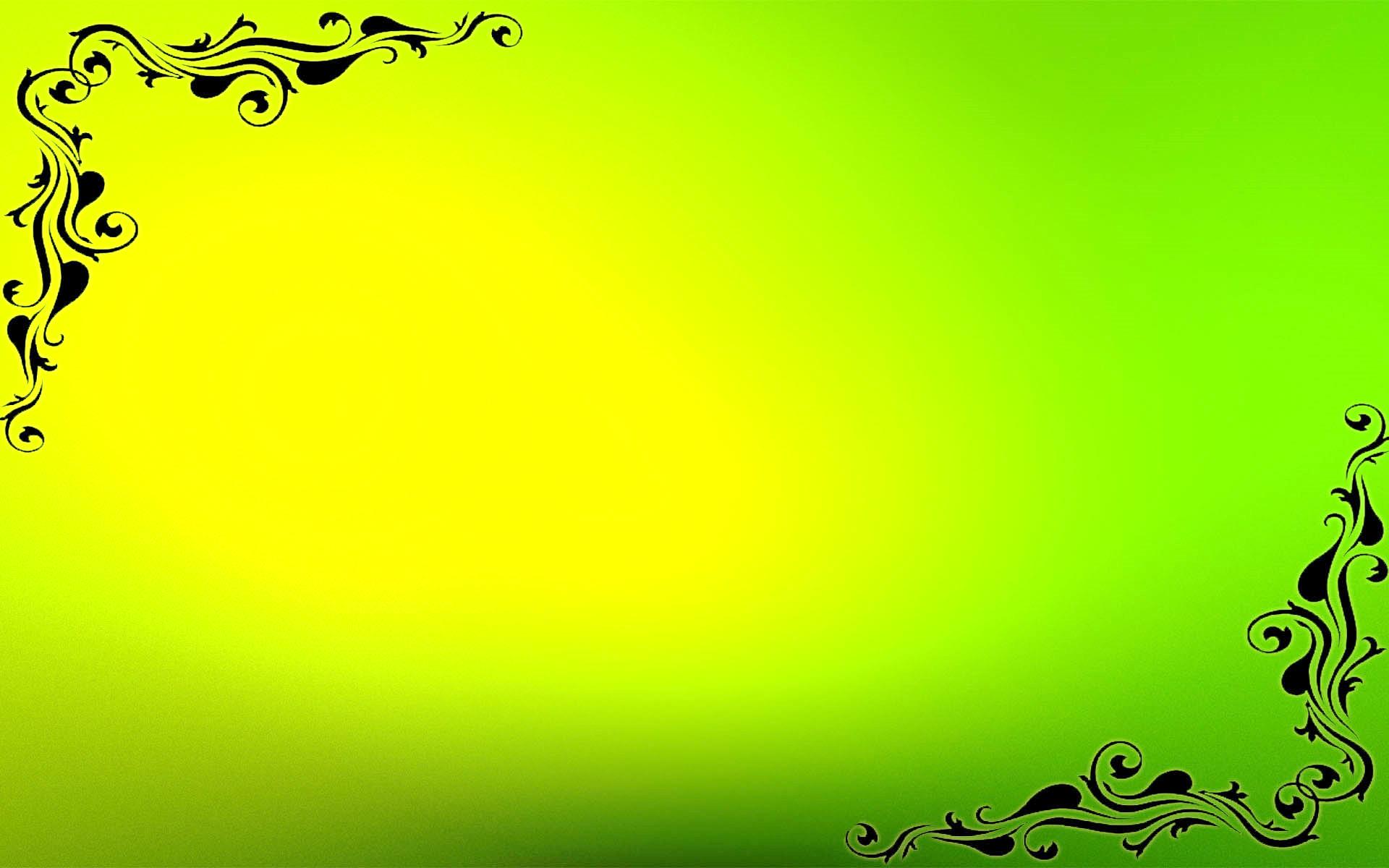 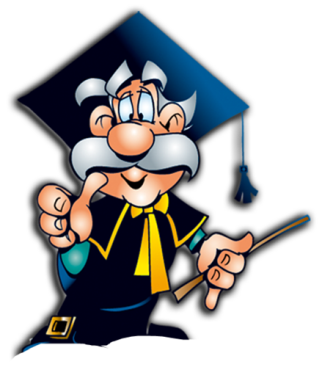 Для того, чтобы нам узнать как 
можно больше мы  разделимся  на группы.      У  каждой группы будет свое задание. 
Ваша задача не только ответить на вопросы, но и найти  и принести для Мюнхаузена некоторые доказательства (портреты, книги, иллюстрации и т.д.), которые мы разместим на выставке
                 «Виват, Мюнхаузен!»
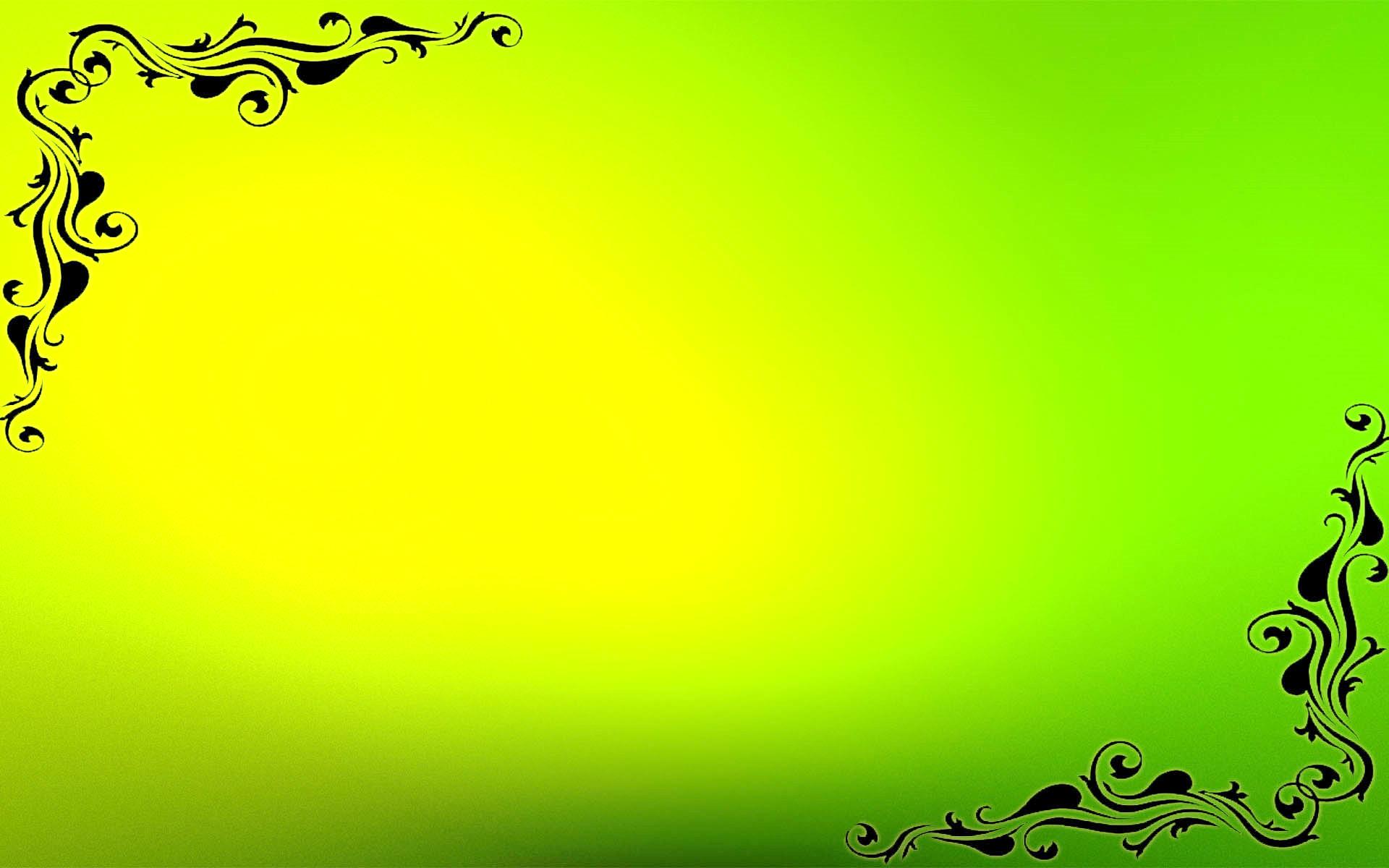 «Архивариусы»
Круг интересов: история, исторические  исследования. Группа работает в читальном зале с 
энциклопедиями,  справочниками.
Участники группы заполняют различными материалами раздел книжной выставки
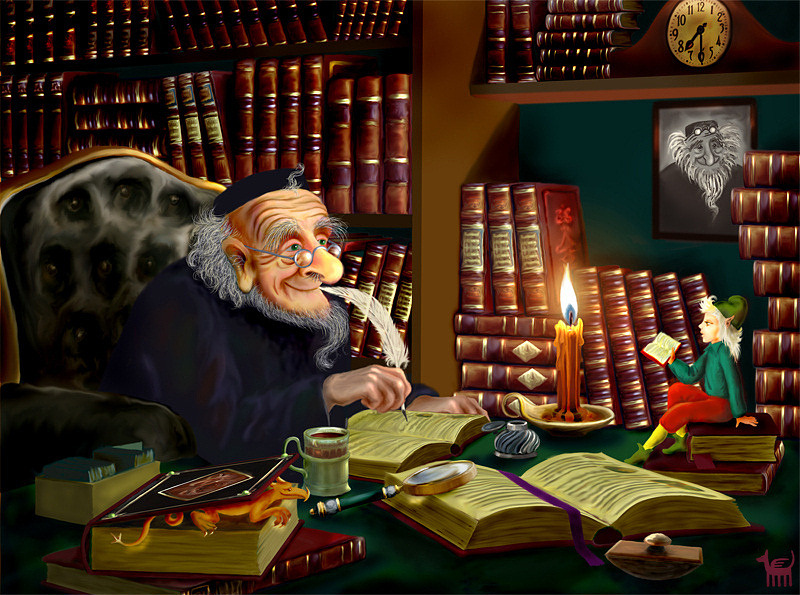 «Мюнхаузен – историческая личность»
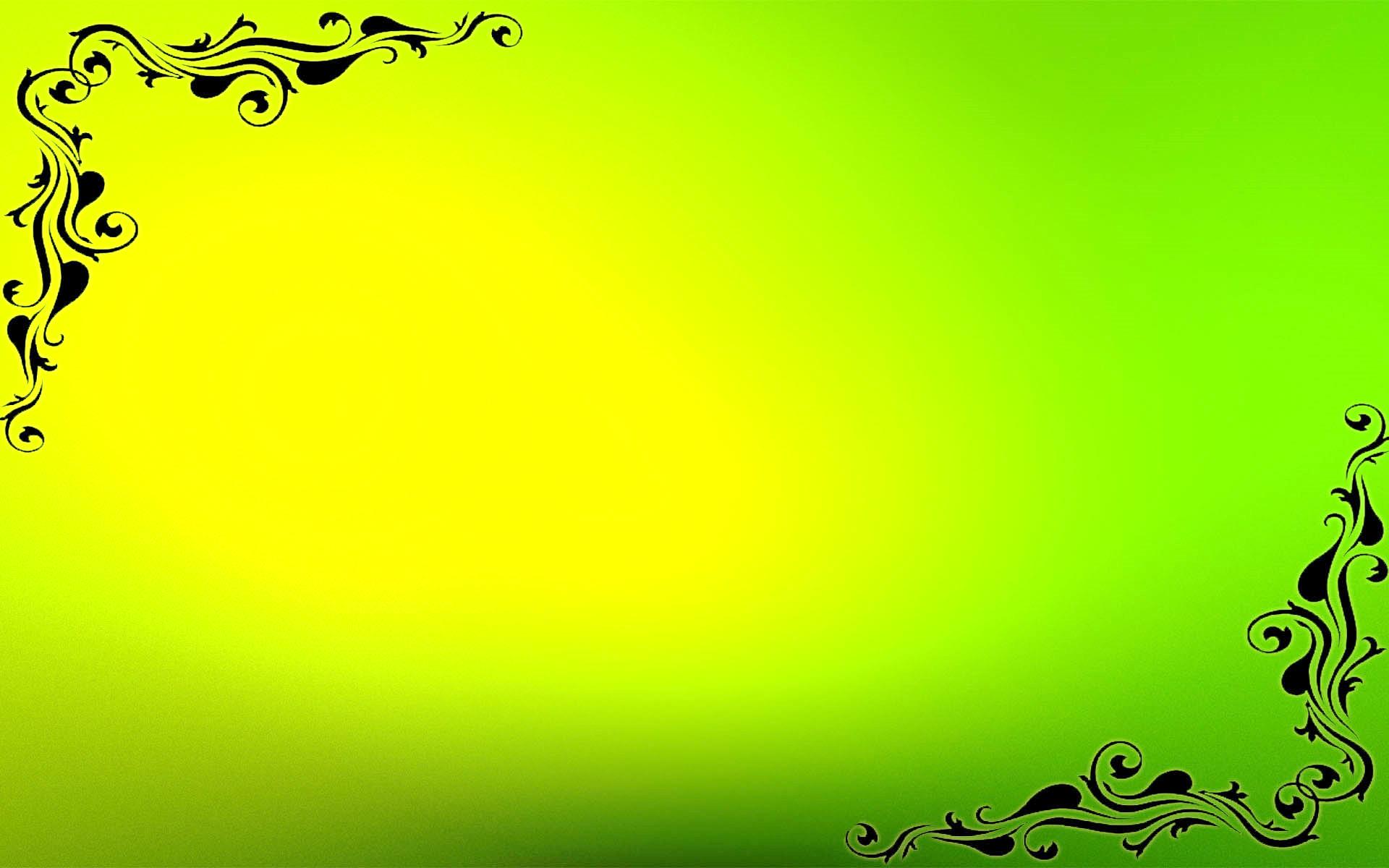 Задача: узнать  все о исторической личности  Мюнхаузен.
         Вопросы для группы «Архивариусы»:
     1. Назовите полное имя и даты жизни 
исторической личности.
    2. Назовите страну и город в котором 
       родился  и  жил  Мюнхаузен.
    3. В какой стране начал службу Мюнхаузен? 
        Какие имел чины и награды?
   4. Как чтут память  Мюнхаузена в 
       родном городе?
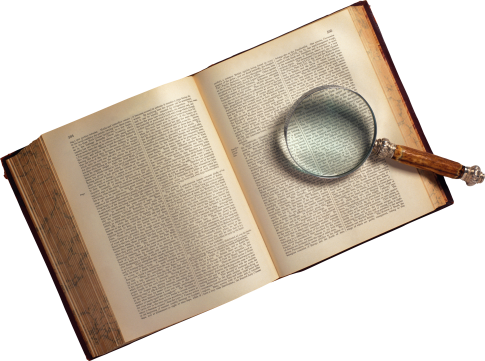 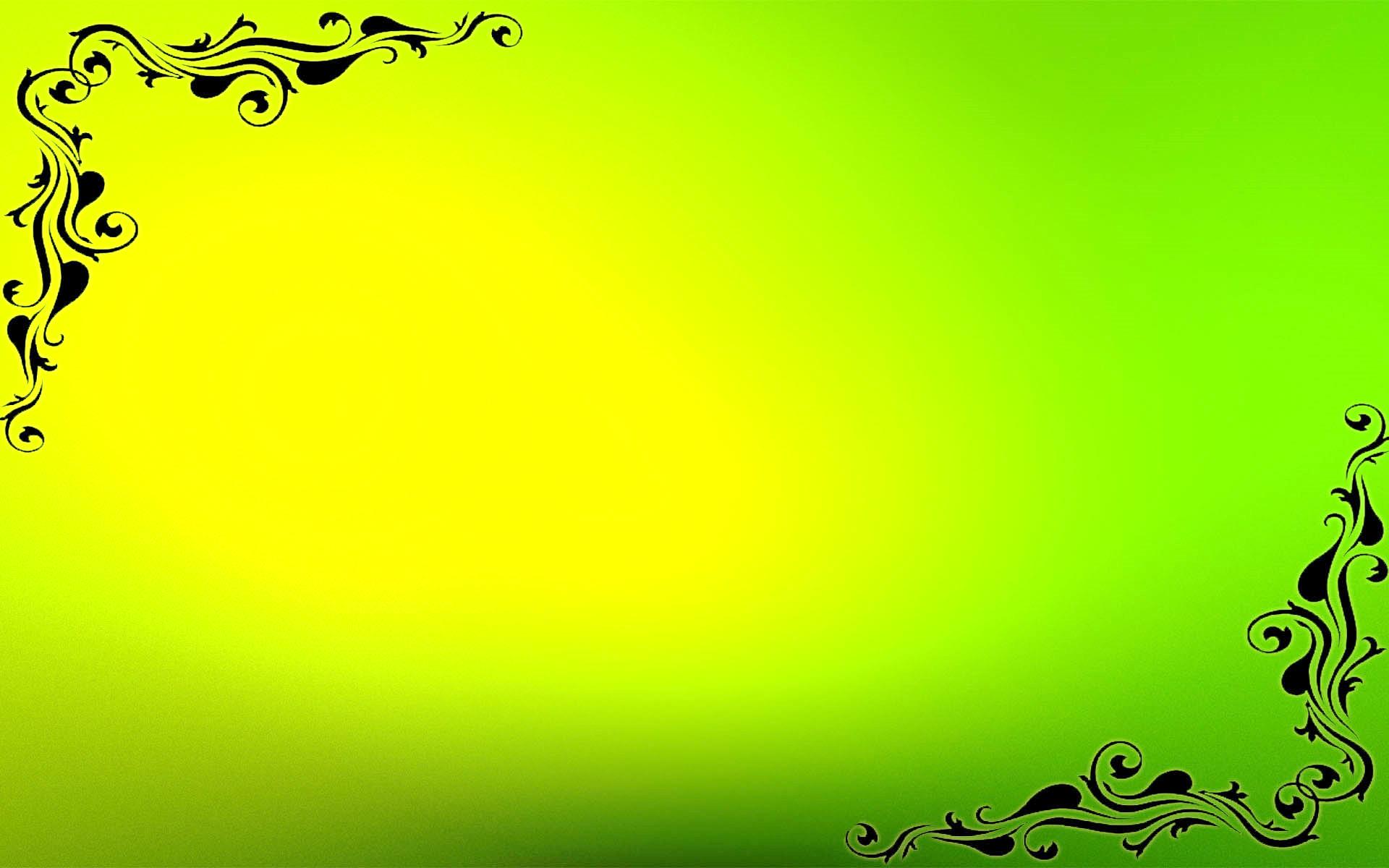 «Литературоведы»
Круг интересов участников
           группы – литературные 
      исследования, история 
     написания книг,
   переводы   литературных
произведений на разные 
языки.. Участники группы 
работают на абонементе и в читальном зале. 
       «Литературоведы»
заполняют раздел выставки              «Мюнхаузен – герой 
литературных  произведений»
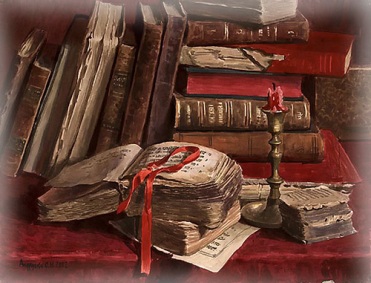 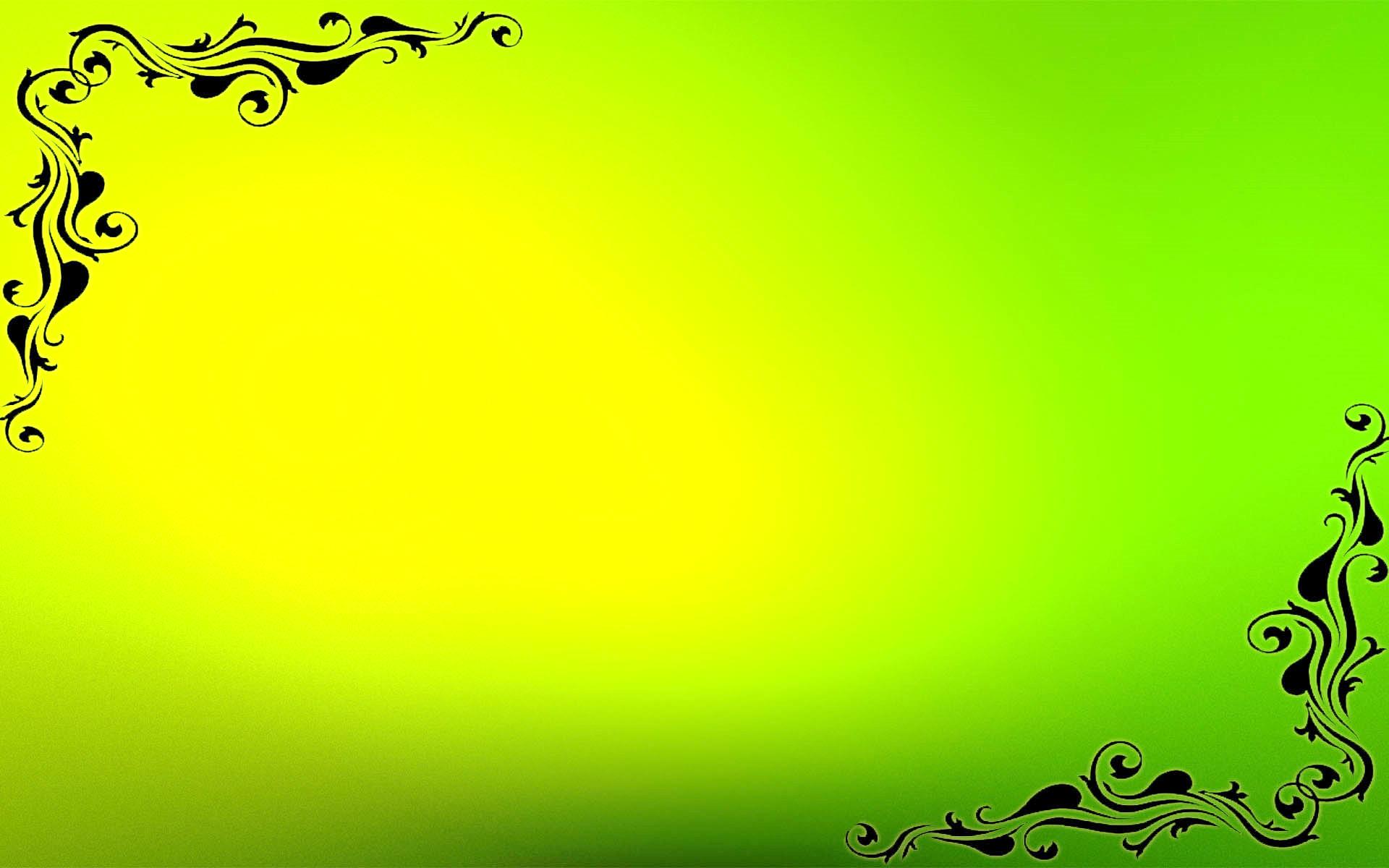 Задача: узнать все об авторах и  
                      писателях, которые создали литературного 
                                            героя Мюнхаузена.
             Вопросы:
1.Назовите самого известного автора и 
литературное произведение, главным героем 
которого барон Мюнхаузен.
2.Кто еще писал о  Мюнхаузене в Германии?
3.Назовите имя известного российского писателя, 
который перевел  произведение Э.Р. Распе на русский 
язык.                                    
4.Назовите имя известного украинского писателя, 
который перевел с русского на украинский 
язык  книгу  Э.Р. Распе  о Мюнхаузене.
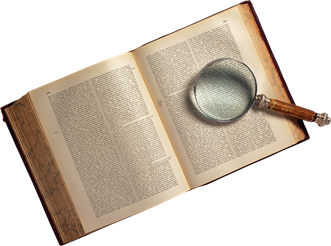 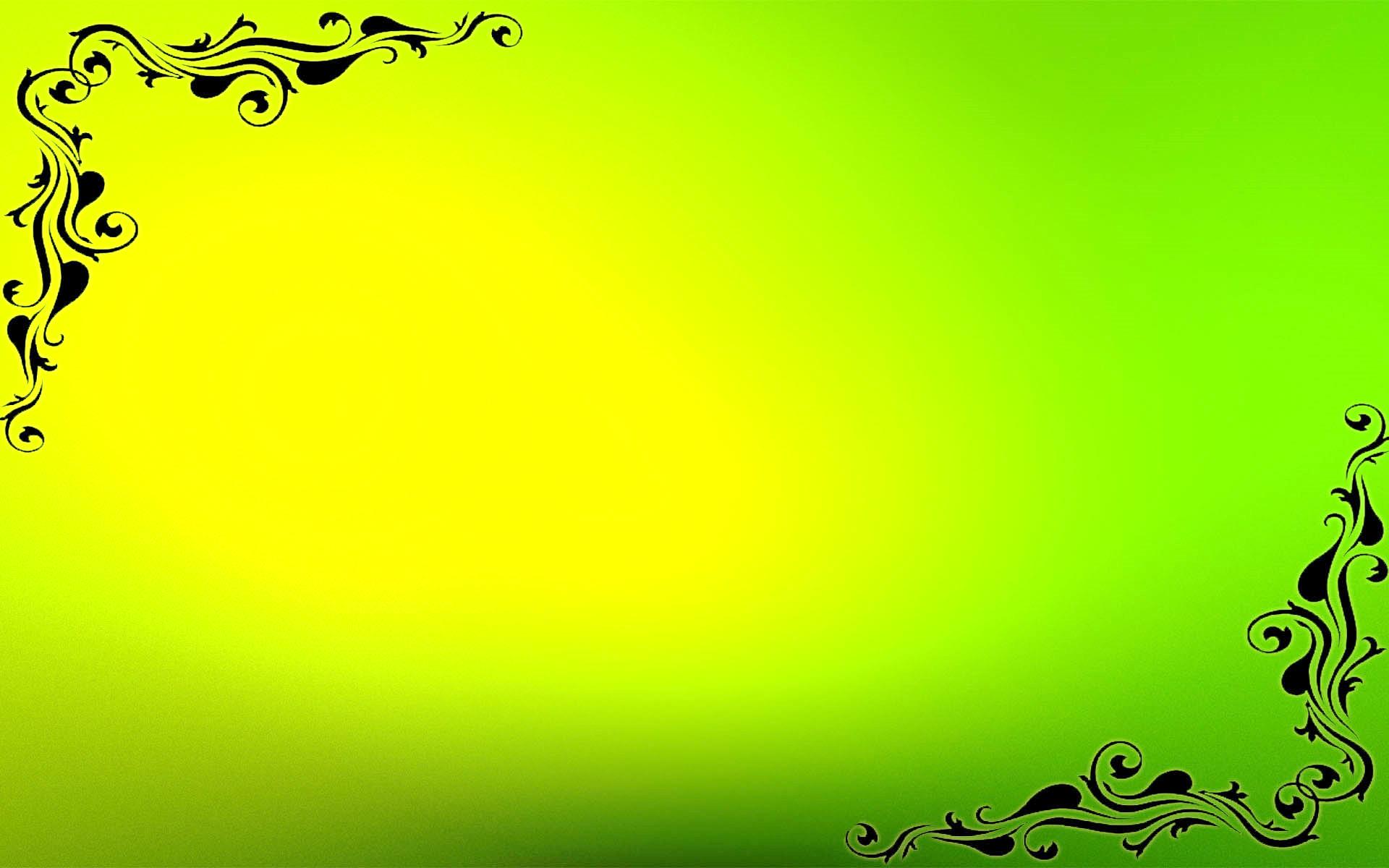 «Писатели»
Круг интересов  участников 
    группы – чтение, 
литературные исследования, 
изучение истории 
написания книг.
 «Писатели» изучают 
конкретную книгу автора Э. Распе .
Участники группы заполняют 
раздел выставки 
«Литературный герой книги Э. Распе «Приключения барона Мюнхаузена»
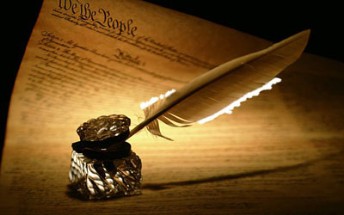 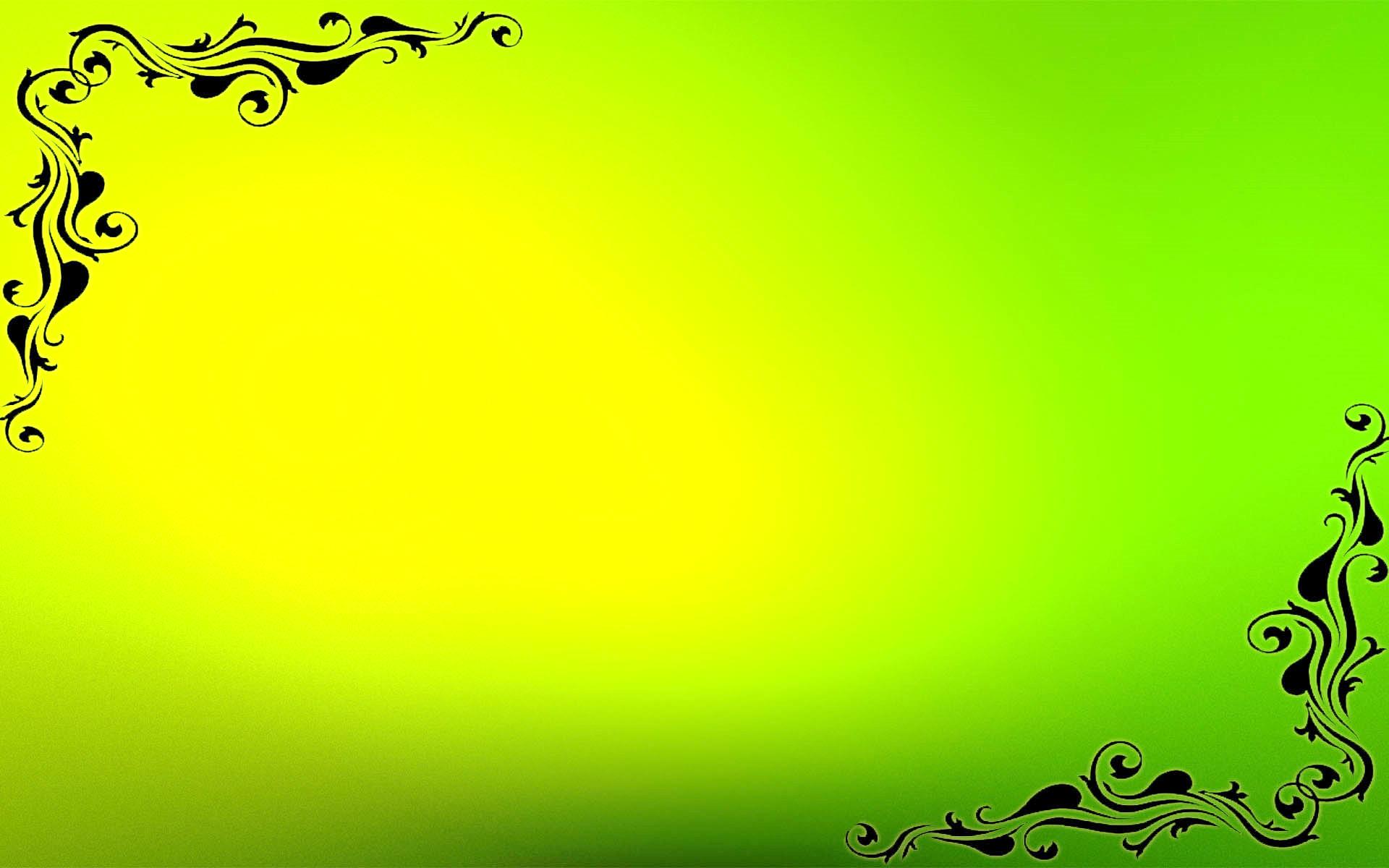 Задача: познакомить слушателя 
с книгой Э.Распе «Приключения 
барона  Мюнхаузена»
       1.В каком жанре написано 
          произведение Э.Распе
2. История написания.
3.Назовите известных переводчиков 
книги  на русский и украинский языки.
4. Перечислите 10 глав из книги  
«Приключения барона Мюнхаузена», 
Процитируйте рассказы.
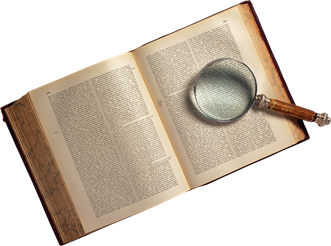 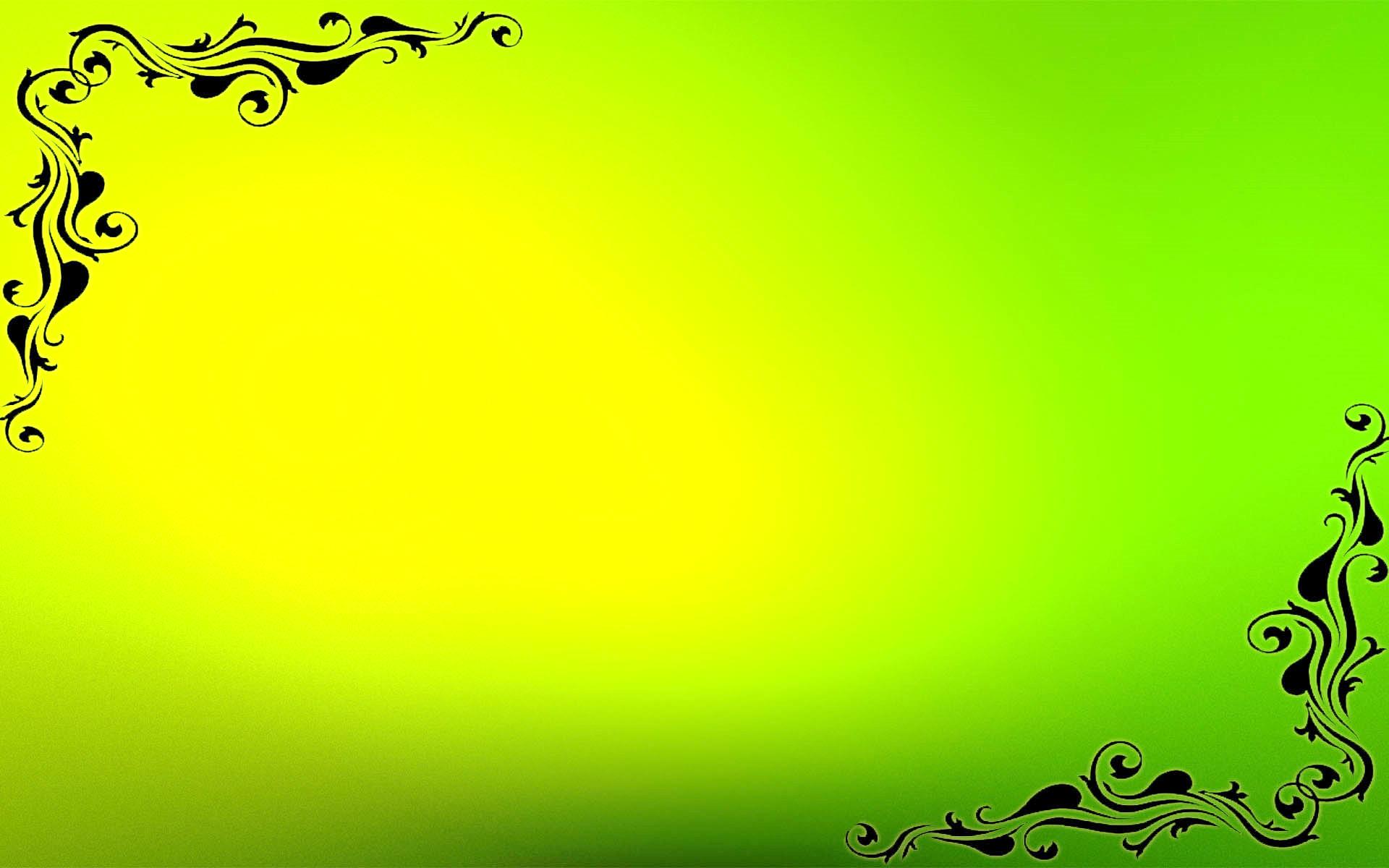 «Искусствоведы»
Круг интересов
участников группы – 
отражение образов
литературных 
произведений в кино, экранизации книг, 
памятники 
литературным героям. 
Группа работает в 
компьютерном зале. Участники заполняет раздел выставки
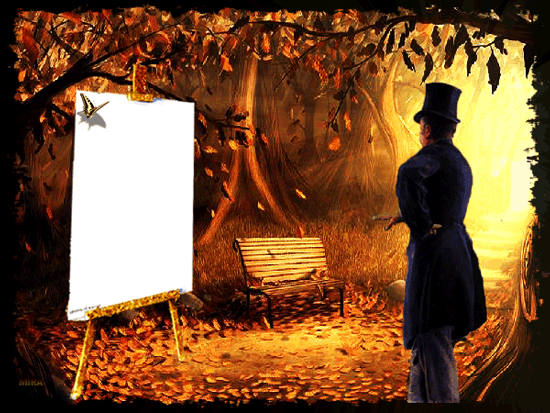 «Мюнхаузен  - любимый киногерой»
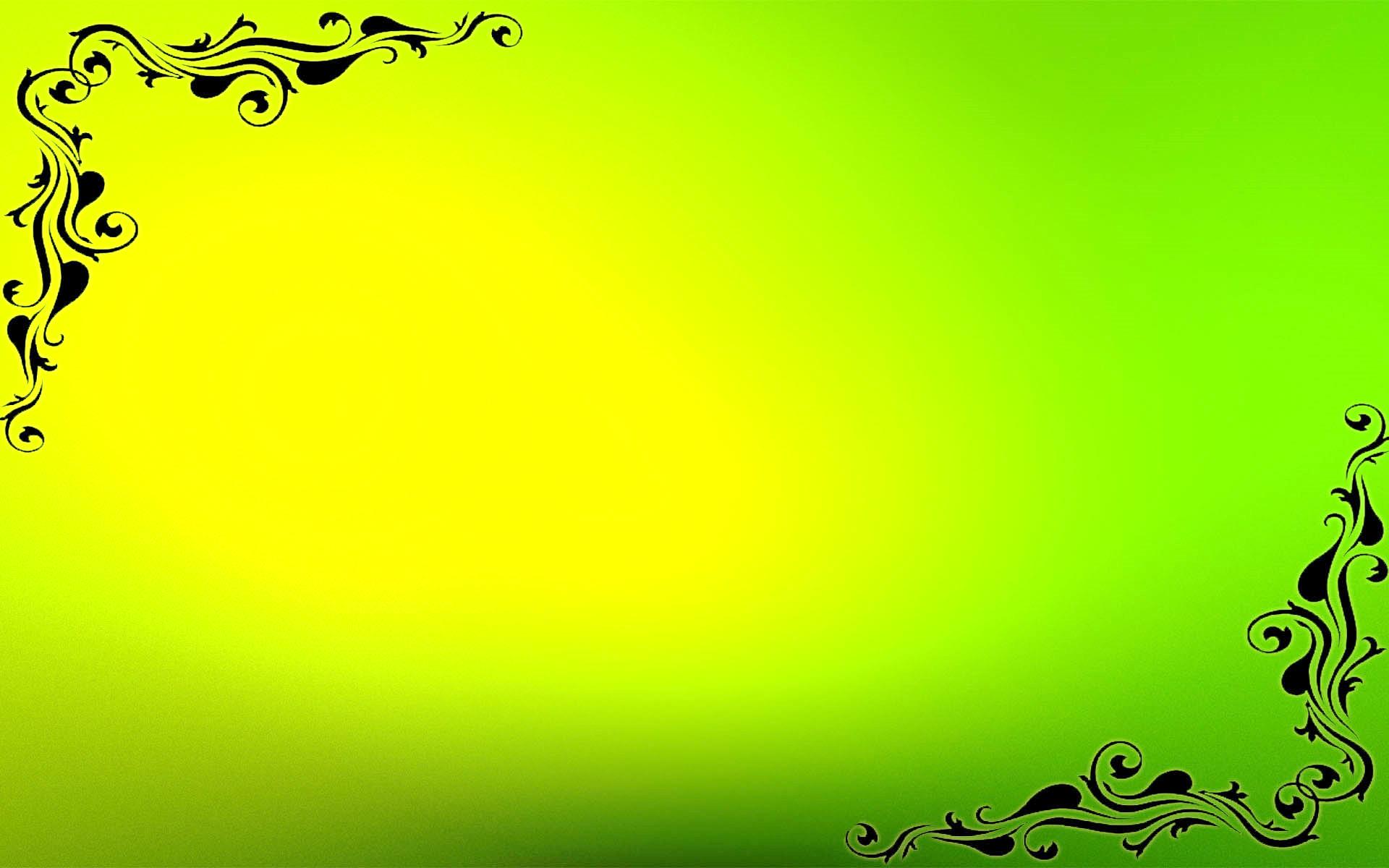 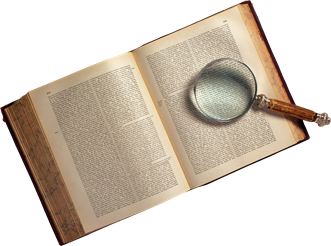 Задача:
- Выяснить как отображен образ 
Мюнхаузена в кино .
- Какие памятники, посвящены литературному персонажу  Мюнхаузену .
- Имена художников, которые иллюстрировали        книги  о Мюнхаузене.
- Заполните на выставке «Виват,  Мюнхаузен!»  
раздел «Картинная галерея»  иллюстрациями 
к книге « Приключения барона Мюнхаузена».
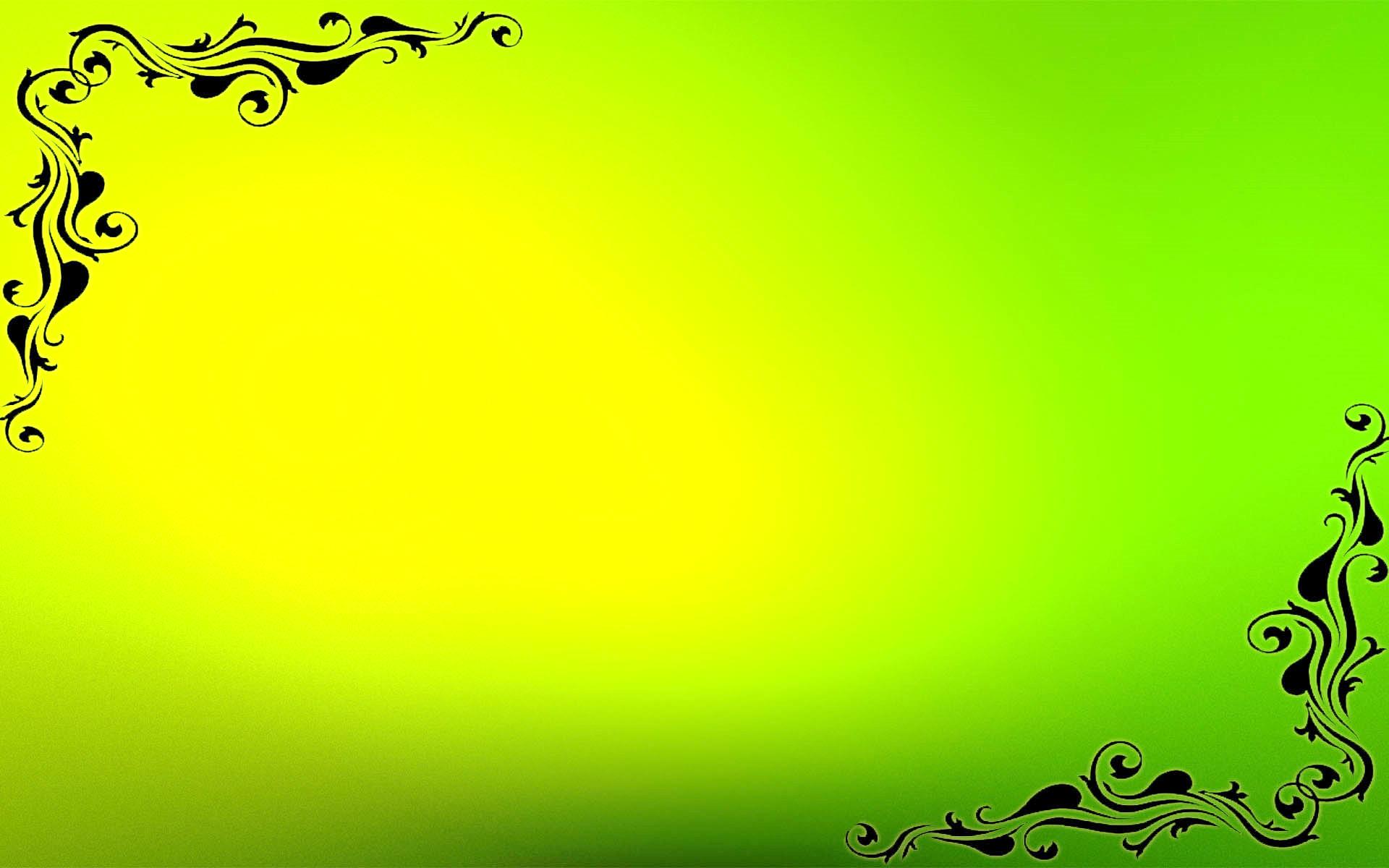 «Библиотекари»
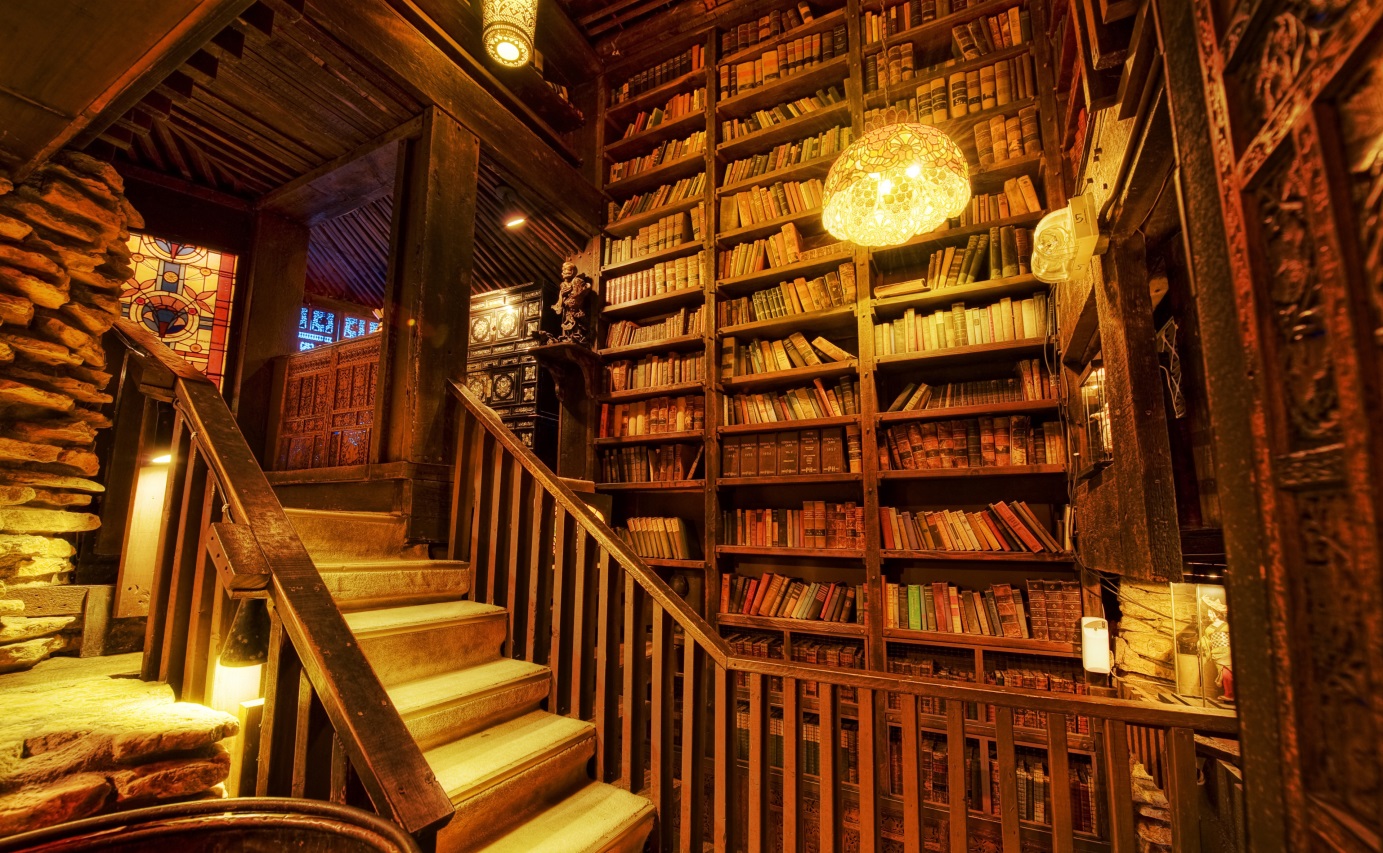 Круг интересов 
участников 
группы . 
Это любители 
приводить все в 
порядок,  ученики, 
умеющие разыскивать 
в библиотеке различную 
информацию о книгах с помощью справочного аппарата библиотеки.
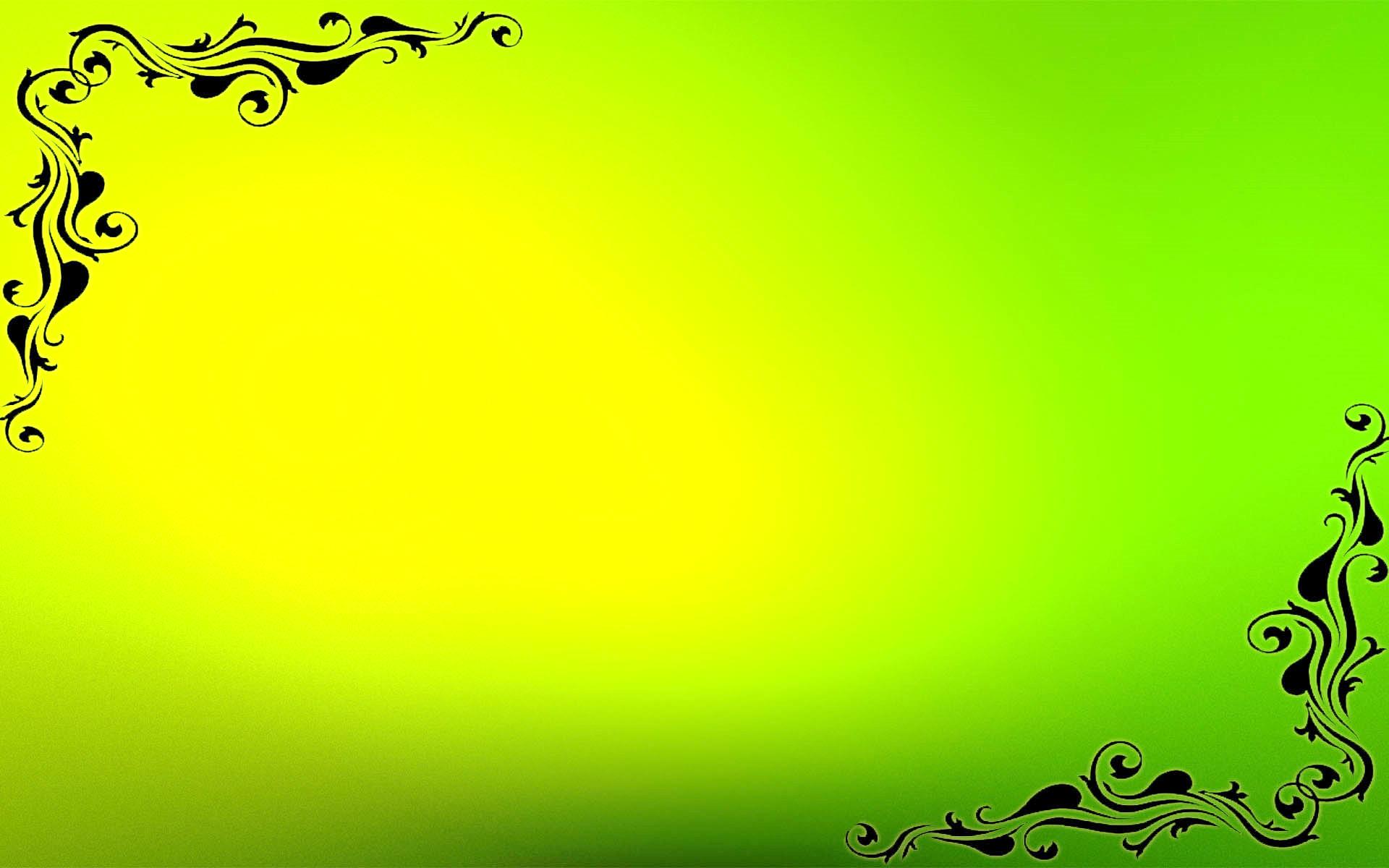 Задача: составить список книг и
статей о Мюнхаузене
- С помощью алфавитного каталога 
составить список книг о Мюнхаузене, 
которые есть в школьной библиотеке.
- Добавьте в список статьи, библиографическое описание которых вы найдете в картотеке статей или тематической  картотеке.
- Найдите библиографическое описание книг о Мюнхаузене, которых нет в вашем списке 
на сайтах других библиотек.  Продемонстрируйте
на выставке ваш библиографический список.
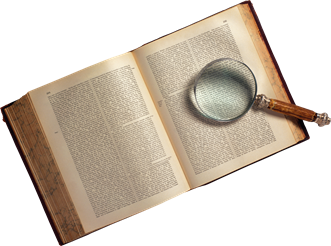 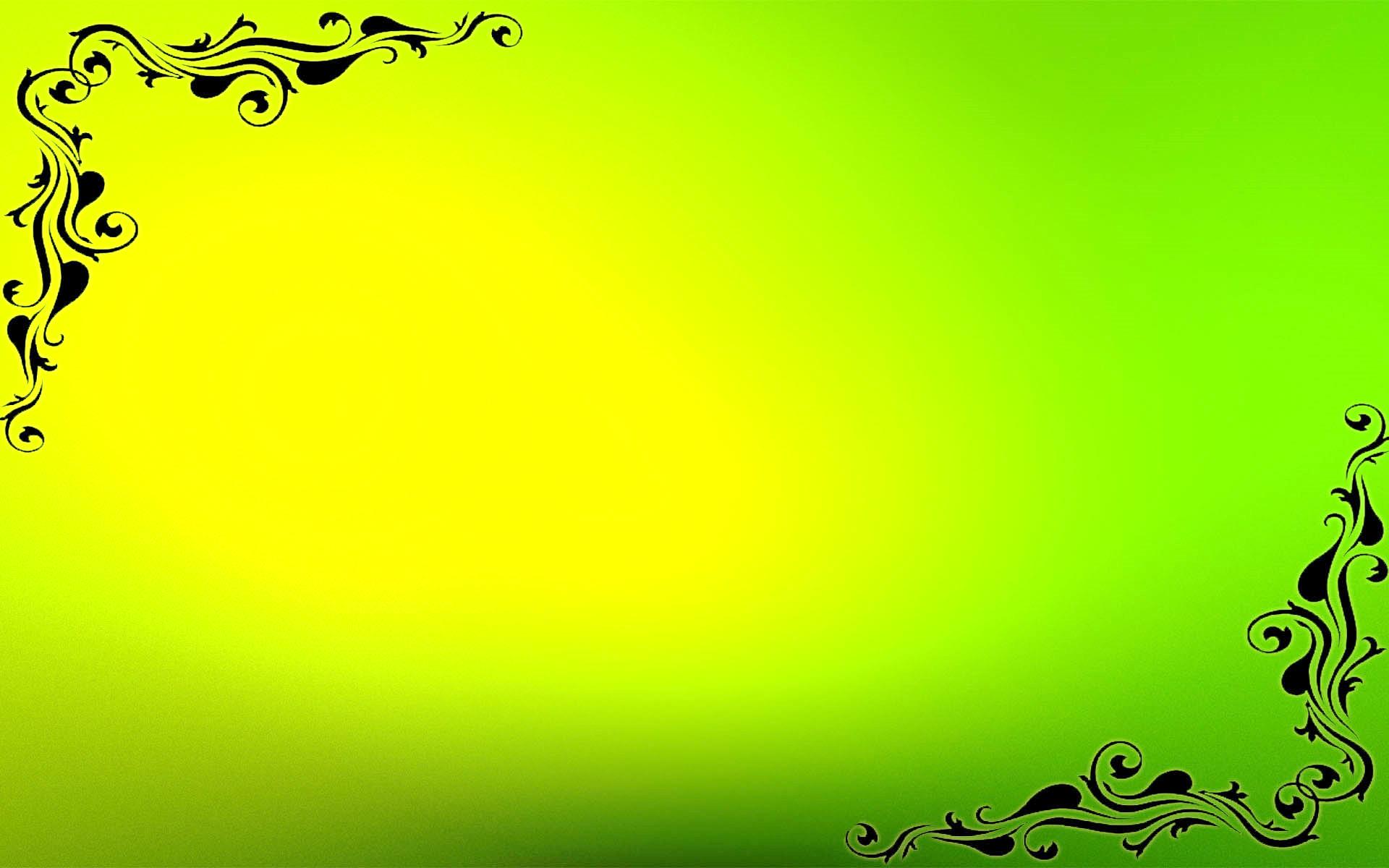 Подведение итогов исследовательской работы всех групп состоятся у выставки
«Виват, 
Мюнхаузен!»
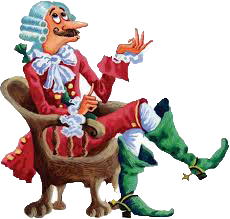 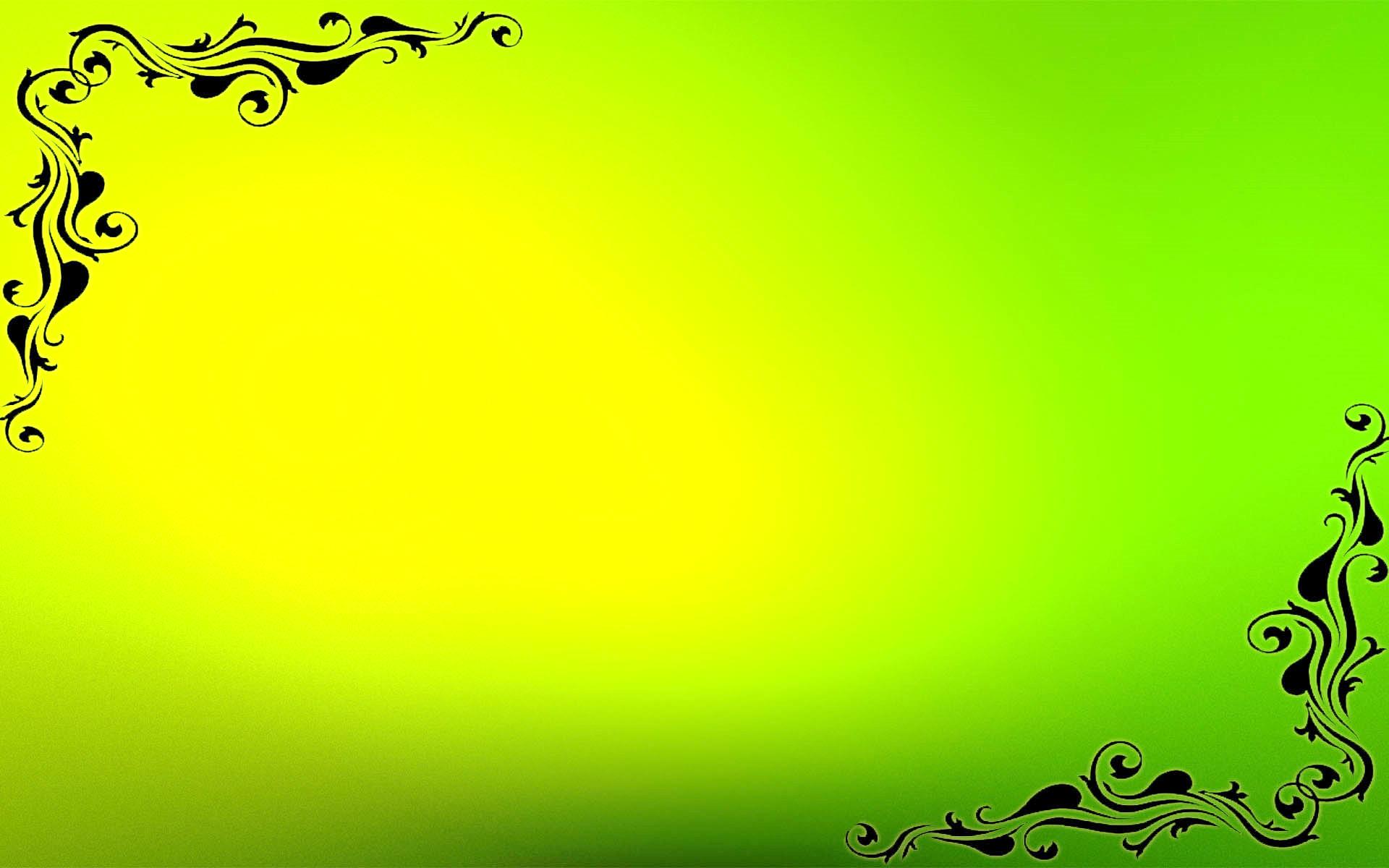 Домашнее задание.
Дорогие ребята, вы узнали много нового о Мюнхаузене. Предлагаем  вам попробовать написать свой рассказ на тему:
«Приключения 
Мюнхаузена
В библиотеке»
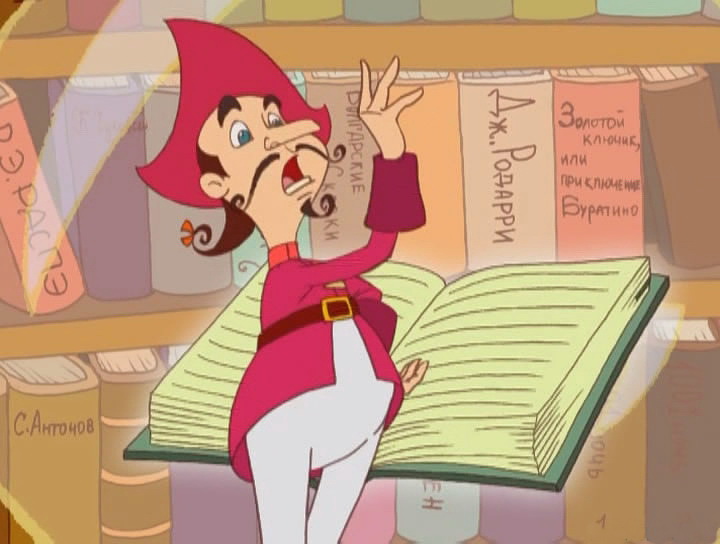 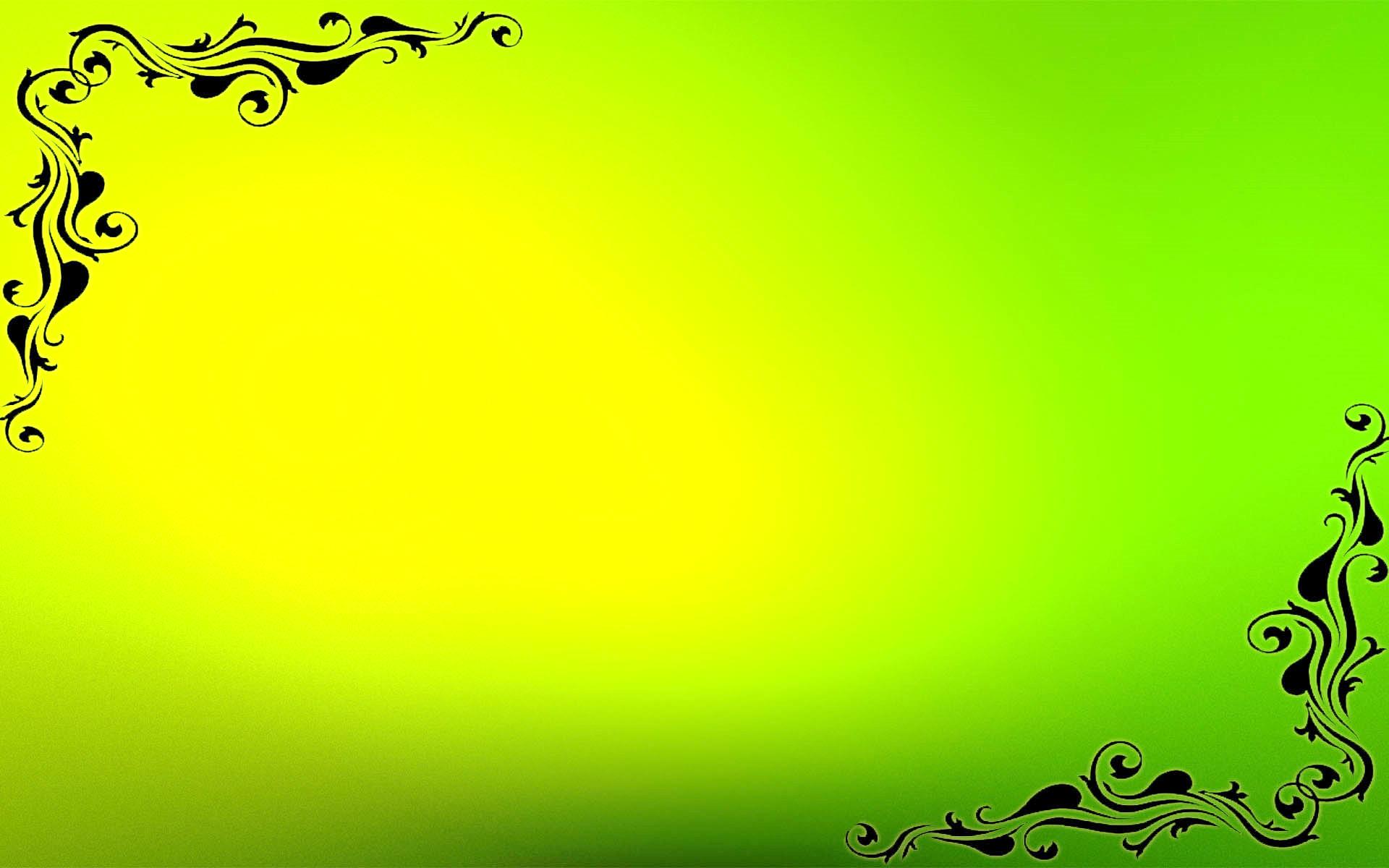 С
Спасибо за внимание!
До новых встреч
в библиотеке!
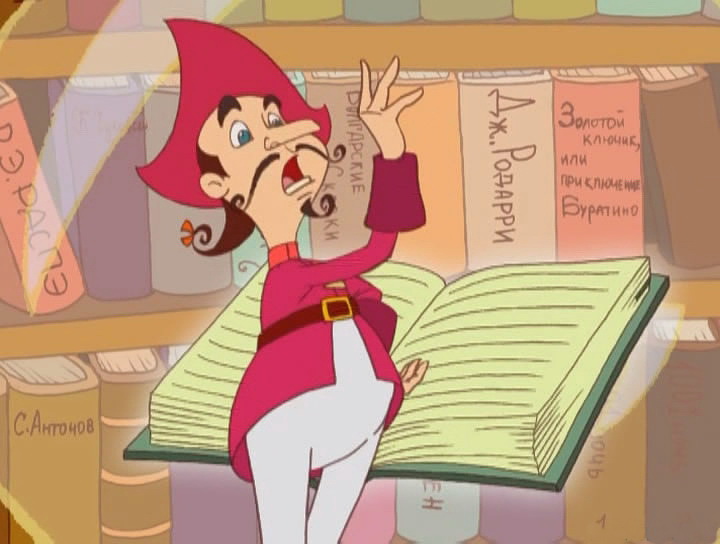